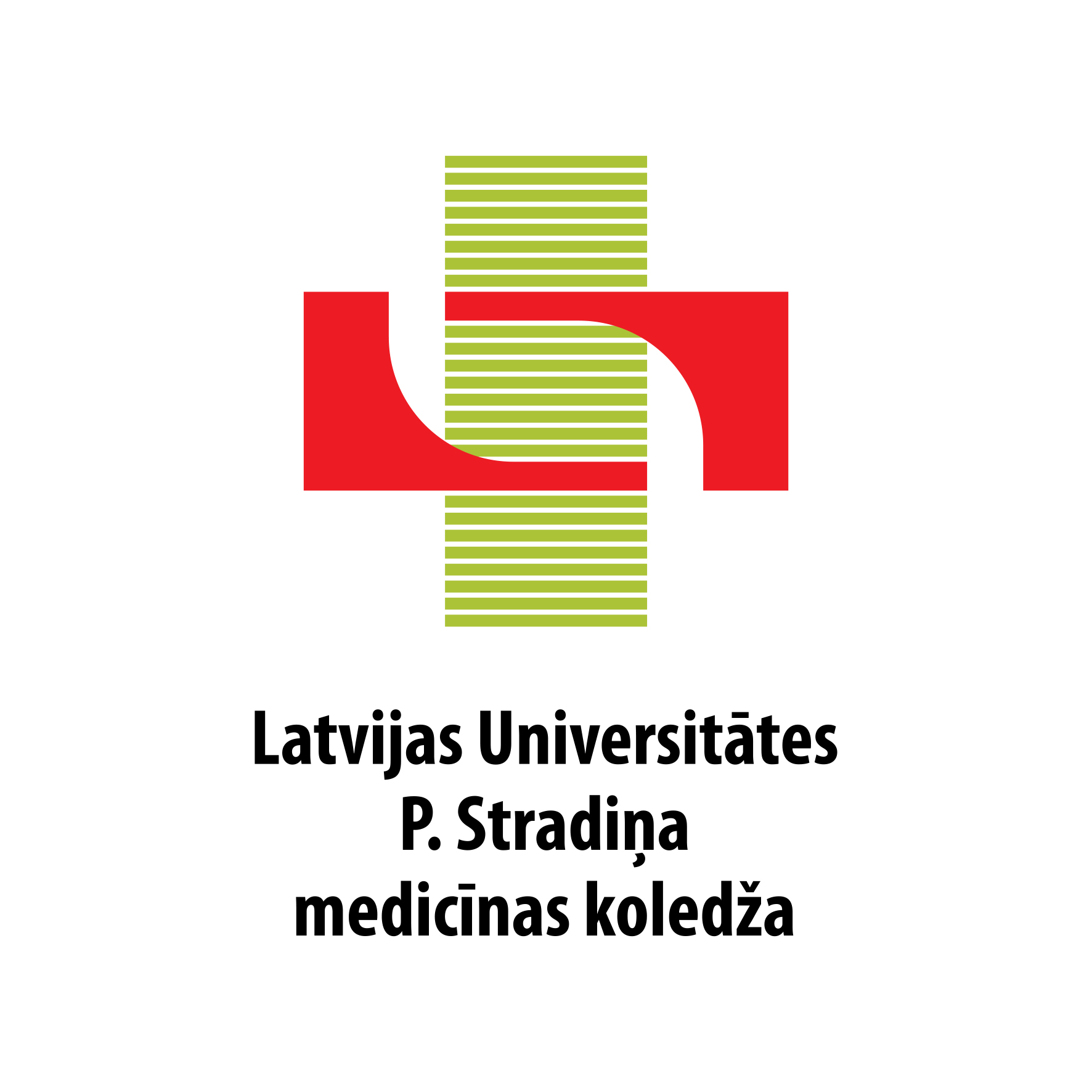 LATVIJAS UNIVERSITĀTES
P. STRADIŅA MEDICĪNAS KOLEDŽA
 



SIEVIEŠU SEJAS ĀDAS KOPŠANA MĀJAS APSTĀKĻOS 



                                                             Autors: Natālija Starikova
                                                                    Ārstniecības katedra, grupa K3V
                                                                    


Jūrmala 2023
Pētījuma  aktualitāte
Arī ādai bez īpašām problēmām ir nepieciešama kopšana – pareizi izvēlēti kosmētiskie līdzekļi, kas saglabās tās pašas resursus un palīdzēs pretoties ārējās vides ietekmēm, kas paātrina tās novecošanos. (Ernandes, 2021, 9 lpp.)
Katram ādas tipam dažādos vecuma posmos ir nepieciešami citādi kosmētiskie līdzekļi, taču kopšanas soļi un pamatprincipi ir vienādi. (Ozerskaja, 2008, 181 lpp.)
Pētījuma mērķis
Noskaidrot sieviešu sejas ādas kopšanu mājas apstākļos
Darba uzdevumi
1. Analizēt literatūras avotus par sejas ādas kopšanu mājas apstākļos;
2. Izstrādāt pētījuma instrumentu - aptaujas anketu;
3. Veikt respondentu aptauju un apkopot iegūtos rezultātus;
4. Izdarīt secinājumus;
5.Pamatojoties uz literatūras avotu un iegūto datu analīzi, izveidot     rekomendācijas sieviešu ādas kopšanai mājas apstākļos.
Pētījuma metodoloģija
Pētījuma metode: kvantitatīva
Pētījuma instruments: aptaujas anketa ar 23 jautājumiem
Pētījuma respondenti: 261 sieviete vecumā no 18 gadiem
Pētījuma bāze: tīmekļa vietne visidati.lv
1. Kāds ir Jūsu vecums?
2. Kāds ir Jūsu ādas tips?
3. Kāds ir Jūsu ādas stāvoklis? Iespējami vairāki atbilžu varianti.
4. Kādu kosmētiskā līdzekļa veidu Jūs pielietojat sejas ādas attīrīšanai no dekoratīvās kosmētikas?
5. Kādu kosmētiskā līdzekļa veidu pielietojat sejas ādas attīrīšanai, pēc dekoratīvās kosmētikas noņemšanas no sejas ādas?
6. Kādu mehāniskā pīlinga veidu lietojat ādas kopšanai mājas apstākļos? Iespējami vairāki atbilžu varianti.
7. Cik bieži Jūs izmatojat fermentu jeb enzīmu pīlingu?
8. Cik bieži Jūs izmatojat mehāniskā pīlinga veidu, skrubi, sejas ādas kopšanai mājas apstākļos?
9. Cik bieži Jūs pielietojat fizikālā pīlinga veidu, ultraskaņas ierīci, ādas kopšanai mājas apstākļos?
10. Cik bieži Jūs pielietojat sejas maskas ādas kopšanai mājas apstākļos?
SECINĀJUMI
Lielai daļai vienlaicīgi ir vairāki ādas stāvokļi;
Lielai daļai ir traucējumi ādas spējā pienācīgi pildīt barjeras funkciju, jo biežāk atzīmētie ādas stāvokļi bija jutīgs, dehidratēts, problemātisks;
Micelārais ūdens ir biežāk izmantojamais kosmētiskā līdzekļa veids ādas attīrīšanas posma veikšanai;
Pārsvarā respondentes neveic ādas attīrīšanas posma etapu – tonizāciju;
SECINĀJUMI
5. Prāva daļa pieļauj kļūdas intensīvā posma izpildē, lietojot ādas stāvoklim neatbilstošu pīlinga veidu;
7. Vairākums ikdienā kopj sejas ādu, taču pieļauj kļūdas ādas attīrīšanas un intensīvās iedarbības posmos;
8. Intensīvā iedarbības posmā nav vērojama disciplinēta regularitāte kosmētisko līdzekļu pielietošanā.
Paldies par uzmanību!